MYOPATHIES
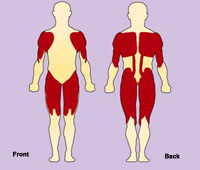 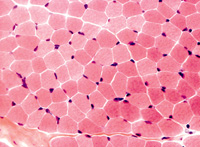 Fawaz  Al-Hussain  FRCPC, MPH

For medical students 2011
Brief review of anatomy:
Single muscle fiber
Thick filaments: myosin
Thin filaments: actin
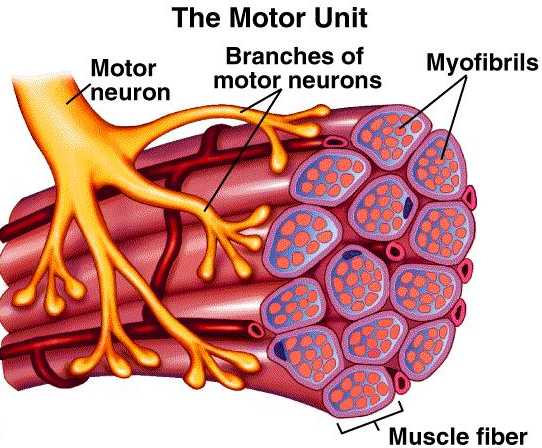 Muscle Fibers
Type  I : SLOW
Slow switch and long contraction time
High O2  aerobic
More myoglobin and mitochondria
Less fatigable
Type II: FAST (a & b)
Fast

Anaerobic
Less myoglobin & mitochondria
Fatigable
Most skeletal muscles have mixture of the two
Common symptoms
positive
negative
Myalgia
Cramps
Contractures
Myoglobinuria
Myotonia
Weakness
Fatigue
Atrophy
Periodic paralysis
Cardiomyopathy
No correlating sensory symptoms
Patterns of weakness
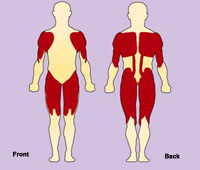 Proximal arm and leg distribution
      by far most common

Distal distribution
Proximal arm and distal leg (scapulo-peroneal)
Distal arm and proximal leg
Prominent ptosis
Prominent head drop
Pattern + temporal profile = appropriate DDx list of myopathies
General approach
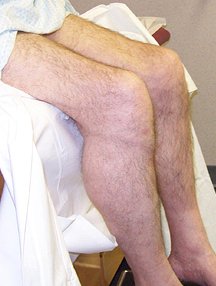 Hx
    focus on    1) age of onset
                       2) temporal profile
                       3) triggers of onset (e.g. drugs)
                       4) family hx (tree)

P/E 
       determine pattern, severity, and degree of disability  
       full neurological and general exam (cardiac, thyroid, LNs,….)
Investigations
       CK, EMG, Biopsy (from moderately affected muscle)
      specific for the cause or complication like genetics, ESR…
Lower vs. UpperMotor Neuron Weakness
*Disuse atrophy can develop after initial presentation
Distinguishing Lower Motor Weakness from Muscle Weakness
Types of myopathies
Congenital

Muscular dystrophies

Channelopathies

Metabolic (inherited)

Mitochondrial
Inflammatory

Infection induced

Drug(s) induced

Acquired metabolic

Others
Types of myopathies
Congenital

Muscular dystrophies

Channelopathies

Metabolic (inherited)

Mitochondrial
Inflammatory

Infection induced

Drug(s) induced

Acquired metabolic

Others
Congenital myopathies
Early childhood presentation
AD (majority), AR, or sporadic
Affect growth
+ deformities and contractures
May affect breathing

Central core myopathy may associate with malignant hyperthermia when go for anesthesia
Dx:
      muscle biopsy +/- genetic testing
Rx
Genetic counseling
Medical and surgical Rx for complications
Teach re prenatal Dx
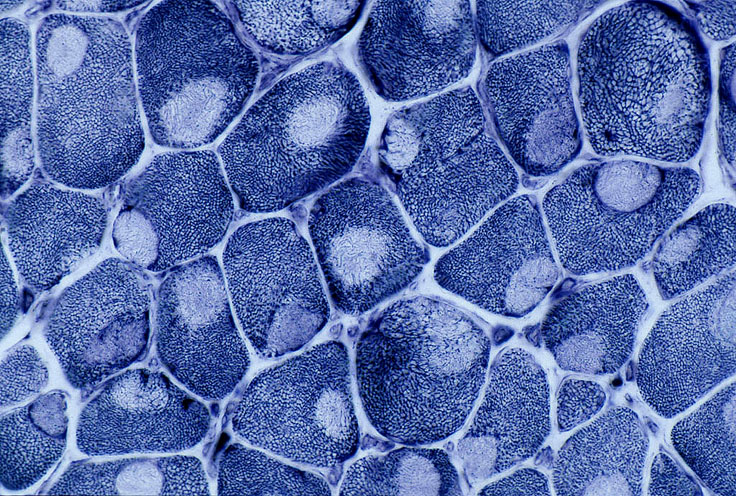 Duchenne Muscular Dystrophy
Dystrophinopathy
First described in 1881- dystrophin gene discovered in the early 1980's
Cause: deficiency of dystrophin, resulting in progressive loss of muscle fibers
Becker’s type: reduced amount of dystrophin with more benign course
Affects ~ 1 in 3500 live male births 
X-linked disease - Xp21 
50% of cases are sporadic
Duchenne Muscular Dystrophy
Boys with age of onset at 3-5 years
Initial symptoms: difficulty getting up from deep position and climbing steps, waddling gait
Weakness most pronounced in limb-girdle muscles, trunk erectors; craniobulbar muscles are spared
Skeletal deformities
Enlarged calves (pseudo-hypertrophy)
Cardiomyopathy
Inability to walk by 9-11 years
Death occurs usually in the 3rd decade, from respiratory insufficiency

Female carriers: usually asymptomatic
Duchenne Muscular Dystrophy
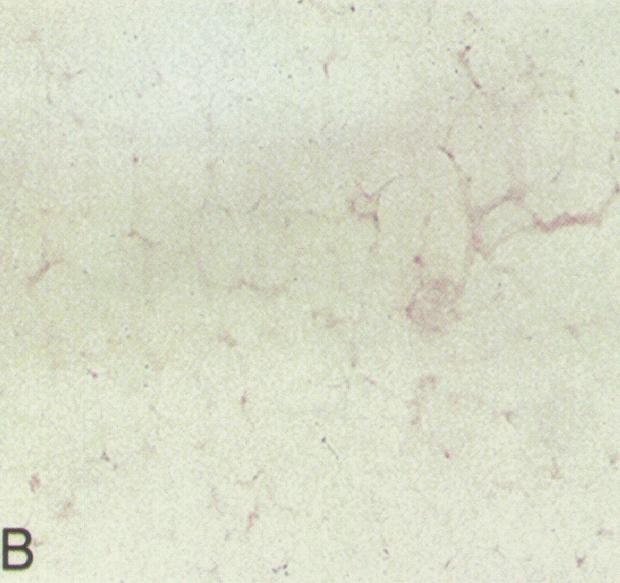 Normal dystrophin stain
Absent dystrophin stain
Dx
Lack of immunostaining of dystrophin in muscle biopsy 
Demonstration of deletion in the dystrophin gene (limitation: small gene deletion in 30%)
Rx:
Supportive care, and Rx of complications
Steroids: delay deterioration
Genetic counseling
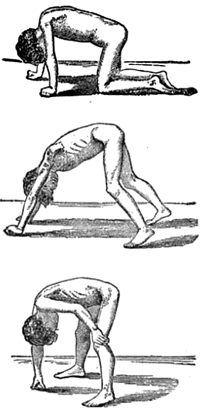 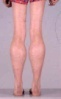 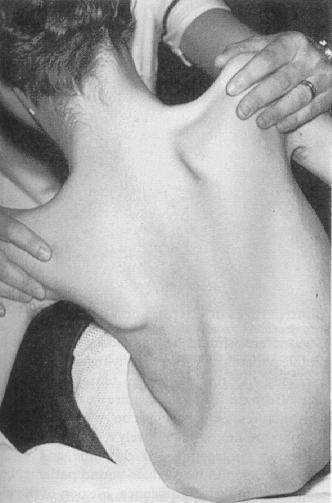 Gower’s sign
Myotonic Dystrophy
Prevalence: 1 in 8000
Cause: CTG repeat expansion in a gene on chr. 19
Autosomal dominant inheritance with anticipation
More CTG repeats  younger age of onset
Usual onset: 3rd decade
Multisystemic disease:
Myotonia: hyperexcitability of muscle membrane    inability of quick muscle relaxation
Progressive muscular weakness and wasting, most prominent in cranial and distal muscles
Cataracts, frontal balding, testicular atrophy, diabetes
Cardiac abnormalities, mental retardation
Myotonic Dystrophy
Myotonia
Myotonic Dystrophy
Dx:
     Genetic testing
Screen for associated medical conditions like DM, cardiac,…

Rx:   Counseling
             Supportive
             Prenatal Dx
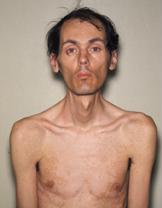 Idiopathic Inflammatory Myopathies
Heterogeneous group of disorders characterized by:
Proximal muscle weakness
Non-suppurative inflammation of skeletal muscle with predominantly lymphocytic infiltrates

Types:
Polymyositis (PM)
Dermatomyositis (DM)
Inclusion Body Myositis (IBM)
Juvenile Dermatomyositis
Myositis associated with malignancy
Myositis associated with collagen vascular disease
Idiopathic Inflammatory Myopathies
2-8 cases per million per year
Female:male = 2:1
May associate with malignancy are common after the age of 50 years 
35% with dermatomyositis (ovarian or lung)
 15% with polymyositis (lymphoma or lung)
Mechanism:
Cell mediated in polymyositis and IBM
Humoral response with vasculitis in dermatomyositis
Polymyositis
Usually affect adults
Usually insidious onset over 3-6 months
No identifiable precipitant
Shoulder and pelvic girdle muscles affected most severely
Neck muscles (esp. flexors) involved in 50% of patients
Dysphagia & dysphonia may occur
Ocular and facial muscles almost never affected
Distal muscles are spared in majority of pts
Systemic features

Cardiac disturbances
Asymptomatic ECG changes
Conduction disturbances
Supraventricular arrhythmias
Cardiomyopathy
Congestive heart failure
Respiratory involvement
Interstitial fibrosis
Interstitial pneumonitis
Systemic symptoms
Arthralgias
Fever, malaise
Raynaud’s phenomenon
Dermatomyositis
Features of Polymyositis as well as cutaneous manifestations
The skin lesions may precede or follow the muscle syndrome
Gottron’s sign 
Heliotrope rash 
Shawl sign
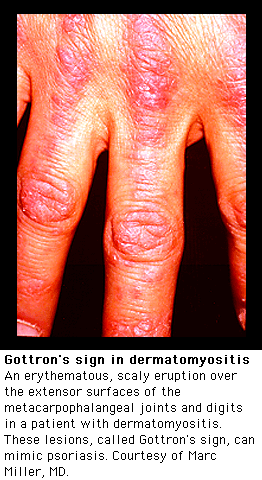 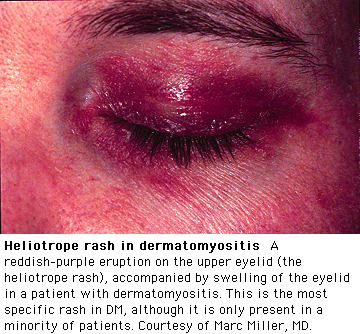 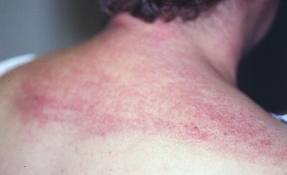 Inclusion Body Myositis
Usually affects adults >50 yrs
Gradual painless weakness of quadriceps and fingers flexors
Affects other muscles
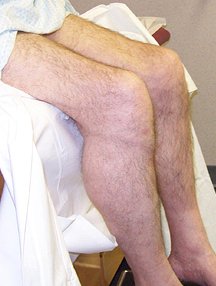 Idiopathic Inflammatory Myopathies
Diagnosis
Clinical presentation
Elevation of CK  (may >10 times normal)… more at initial phase
AST, ALT, and LDH are elevated in most cases
Classic EMG findings for myositis
Muscle biopsy
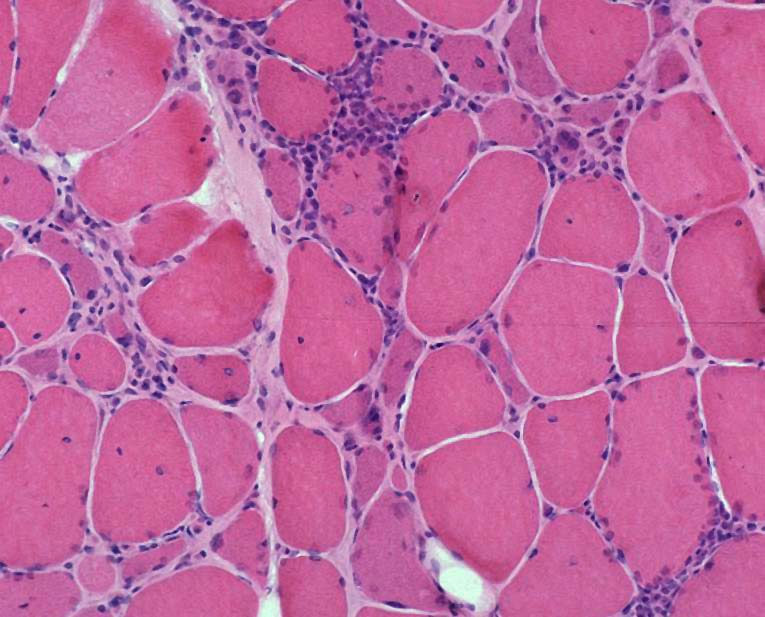 Idiopathic Inflammatory Myopathies
Treatment:
Corticosteroids (prednisone)… less beneficial for IBM
Immuno-suppresive agents like azathioprine, methotrexate, mycophenylate mofetil
IVIG, and Plasma exchange

Early detection of malignancies!
Endocrine- myopathies
Thyrotoxic myopathy
Hypothyroidism
Hyperparathyroidism
Adrenal insufficiency
Hypokalemia

Others
Drug-induced Myopathies
Corticosteroids
Statins
ETOH
Heroin
Many others
Steroid-induced Myopathies
Exact incidence and prevalence ?
More in women
Reported with inhaled steroids too

Mechanism:
decreased protein synthesis
increased protein degradation
alterations in carbohydrate metabolism
mitochondrial alterations
electrolyte disturbances
decreased sarcolemmal excitability
Steroid-induced Myopathies
Tests:
    CK, EMG, and muscle biopsy are typically normal

Treatment:
      Re-assess indication of steroid and consider dose reduction
      Avoid excessive exercises
      Pain control and other supportive measures

=========================================================
END